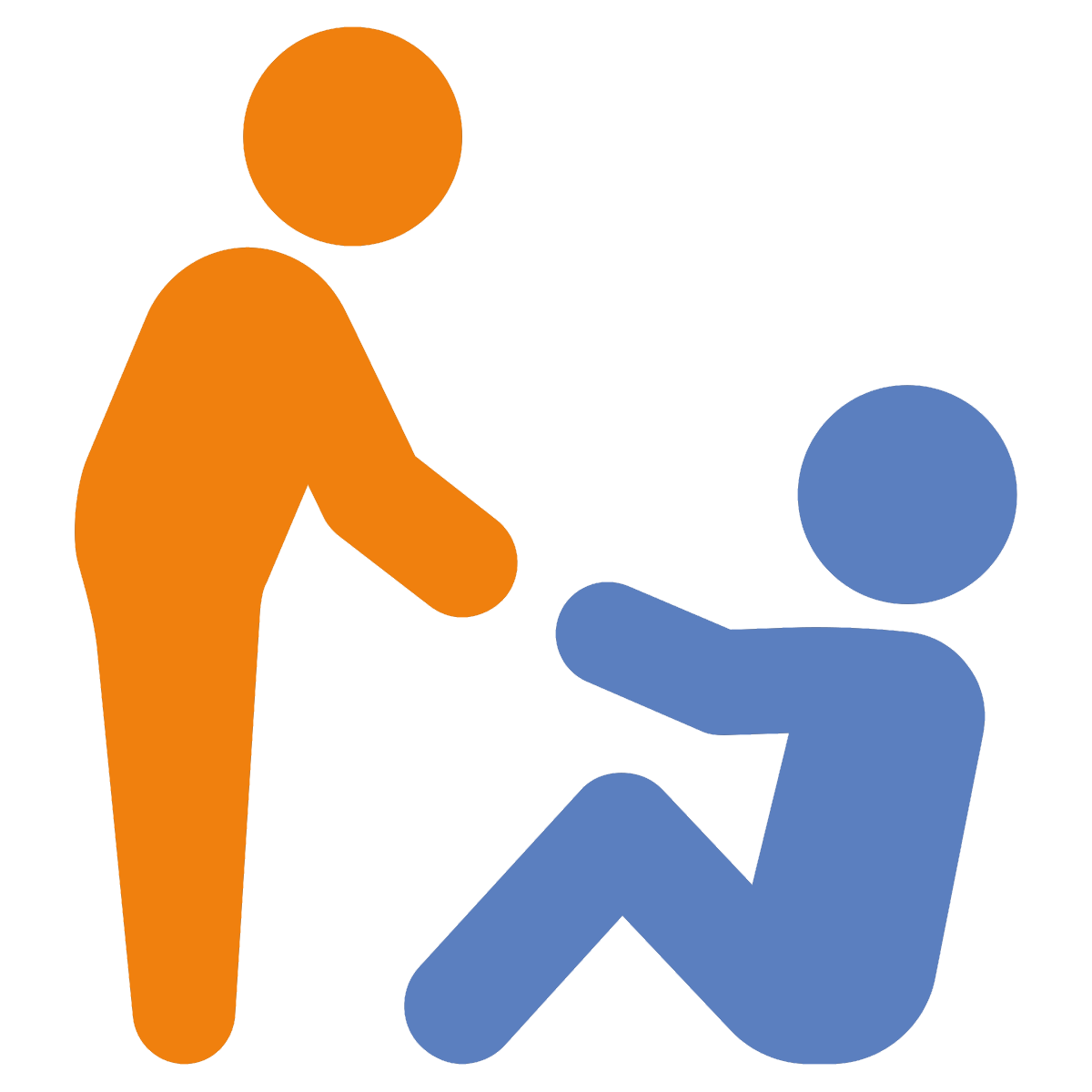 Faire un pas en avant
Prévenir, réagir
11-14 ans, 14-18 ans
Faire un pas en avant
Durée : 45 minutes
Résultats de l'apprentissage :
Les apprenants seront capables de :
Reconnaître ce qu'ils ressentent dans différentes situations en ligne.
Identifier ce que les autres peuvent ressentir dans ces situations en ligne.
Évaluer comment les interventions en matière d'intimidation peuvent avoir des conséquences positives ou négatives selon le contexte et le moment.
Vocabulaire clé : cyberintimidation, émotions, régulation, stratégies, intervention, spectateur, témoin, positif, négatif, conséquence, impact.
Ressources : Feuille de travail "Considérer les réponses" (diapositive 6)
Questions clés
Quelles sont les émotions d'intensité élevée/faible ?
Que ressentez-vous lorsque vous voyez quelqu'un d'autre être victime d'intimidation en ligne ?
Vous sentez-vous différent s'il s'agit d'une personne que vous connaissez/ne connaissez pas personnellement ? Pourquoi ?
Comment les autres peuvent-ils se sentir dans cette situation ?
Comment nos émotions modifient-elles la façon dont nous réagissons aux situations difficiles ?
Quelles émotions conduisent à de meilleurs résultats ?
10
Tri des émotions
Détendu
Excité
Considérez ces émotions. 
Quelle est leur intensité sur une échelle de 1 (la moins intense) à 10 (la plus intense) ?
Ennuyé
Agacé
Anxieux
Dégoûtée
Furieux
Déçu
Inquiet
Misérable
1
Surpris
Comment te sentirais-tu ?
Un joueur reçoit des insultes homophobes répétées dans un jeu en raison de l'apparence de son avatar/personnage.
Un faux profil sur les médias sociaux est créé en prétendant être quelqu'un de votre école, en disant des choses sur membres de l’école qui ne sont pas vraies.
En utilisant les émotions de l'activité précédente (ou celles de votre choix), comment vous sentiriez-vous si vous voyez ces situations en ligne ?

Que peut ressentir la personne qui le reçoit ?
Votre meilleure amie reçoit quotidiennement des messages d'une personne en ligne qui la traite de "moche".
Une personne de votre classe reçoit sans cesse des appels téléphoniques anonymes au milieu de la nuit. Quand ils répondent, ils n'entendent que des rires ou des grognements.
Que pourrait-il se passer ensuite ?
Prise en compte des réponses
Vous dites/faites...
Vous vous sentez...
Intense
Votre meilleure amie reçoit quotidiennement des messages d'une personne en ligne qui la traite de "moche".
Moins intense
Parcours positifs
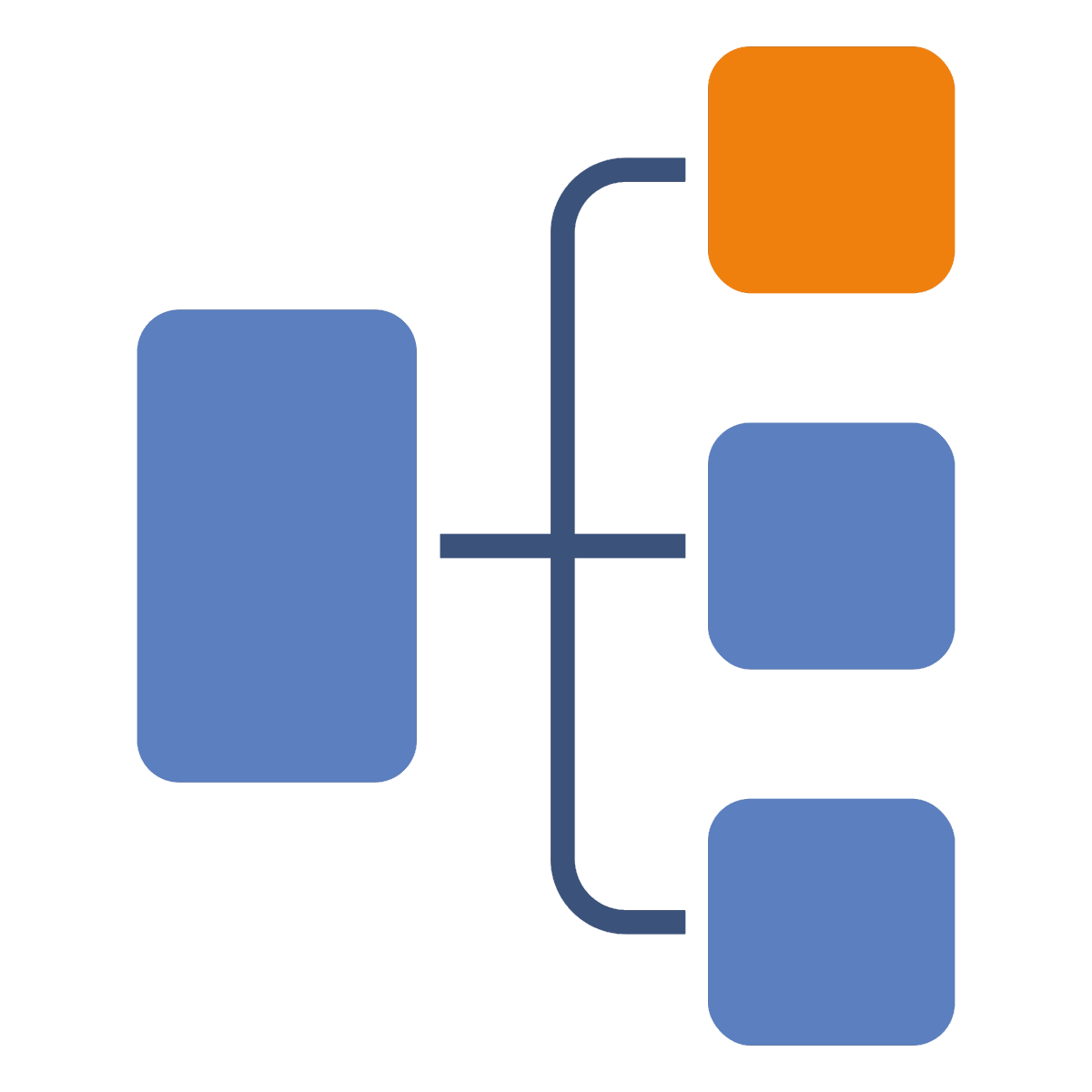 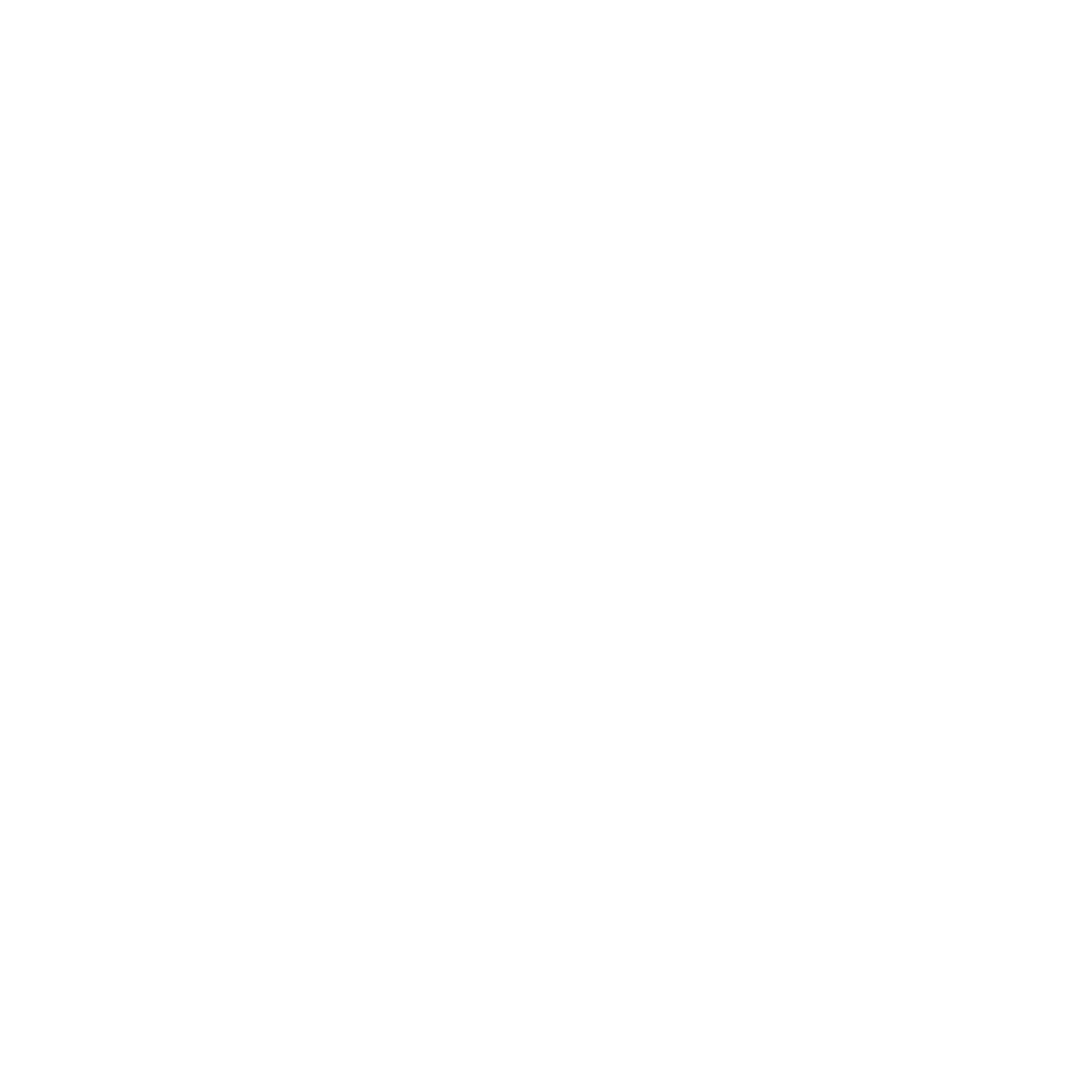 Regardez à nouveau vos parcours. Quelles voies mènent à un résultat positif et quelles voies mènent à un résultat négatif ?
Quelle est votre "meilleure" voie ?